Ohio House Speaker’s Task Force on Education and Poverty
Joint Education Oversight Committee
7/27/2017
[Speaker Notes: Good Morning Chairman Cupp, Members of the Task Force. Thank you for this opportunity to share some research with you. While I am not an expert in Poverty and Education, my team and I have read a great deal on the subject and hope to share with you what we have learned. Hopefully this information will prove useful to you as you explore the issues in this area and discuss policy for Ohio.

Luckily for me, I have no experience with poverty first-hand. However, it is clear that poverty plays a significant role in the outcomes we see in our education system. This does not mean that poverty causes these outcomes, nor does it mean that education can cause children to overcome the challenges that poverty presents. The correlation between poverty and achievement does indicate that some consideration should be given to the challenge of educating children in poverty.]
Achievement Differences
Ohio’s 3rd Grade Reading Test Data
[Speaker Notes: This is a graph of the differences in achievement of students (looking at the 3rd Grade Reading test as a measure of achievement) by race and by economic disadvantage. The blue line shows the difference in percent proficient and above between students who are classified as economically disadvantaged and those who are not. The green line shows the difference in percent proficient or above for students who are white and students who are black. The blue line is above the green line, which means that in Ohio, achievement differences are bigger between economic groups than racial groups. This has been the case since at least 2006 and it has not changed since then. 

The red line at the bottom shows how the difference between the two factors has changed over time. While the green and blue lines are not flat, they do not intersect, nor do they move apart from one another. The red line shows that while there have been changes over time, there is no systematic change to the fact that economic disadvantage shows greater disparities in achievement scores than racial differences.]
Percent of Dropouts by Race and ED
From ODE Interactive Report Card
[Speaker Notes: Aside from academic achievement, dropout rate is more prevalent among students who are identified as economically disadvantaged than not.  By race, in Ohio, a higher percentage of dropouts are white students than black students. It is important to keep in mind, however, that the population of Ohio is 79% white and only 12.8% black. So, a disproportionately higher percentage of black students are dropping out than white students.

On average, 37% of dropouts were black and 51% were white over the last five years, but looking at economic disadvantage, the picture is different. On average 71% of dropouts were identified as economically disadvantaged, while 29% were not. Both distributions are skewed compared to the state distributions.]
Graduation Differences
From ODE Interactive Report Card
[Speaker Notes: And there are differences in graduation rates. On average, 13% of graduates are black, while 79% are white.  This matches well with the racial distribution in Ohio. Also, on average, 33% of graduates are economically disadvantaged while 67% are not. This indicates that a disproportionally high percentage of economically disadvantaged students are not making it to graduation, since the state determined percentage of economic disadvantaged students is 52%.]
Risk of Developmental Delay in Children 4mo -5yr by Income Level
From the US Census Bureau’s National Survey of Children’s Health in 2010/11
[Speaker Notes: On the other end of the spectrum in schooling, we can look at how poverty is correlated with developmental delays. In this graph, we see that there is a nominally higher risk for children in higher poverty to have developmental delays, but the difference is not statistically significant due to the low sample size, at least.

Some possible causes for high risk with high poverty are: nutrition, lead exposure, stress, and trauma.

Lead detection in children under 5 was 2.81% in 2015. Cuyahoga county had a detection rate of 8.9%.
The detection is considered positive if above 5 mcg/dL. 
About 150,000 children under the age of 5 are tested each year. County results are posted on the ODH website.

To what extent any of these causes are attributed to the risk is uncertain.]
Conditions of Poverty in Ohio
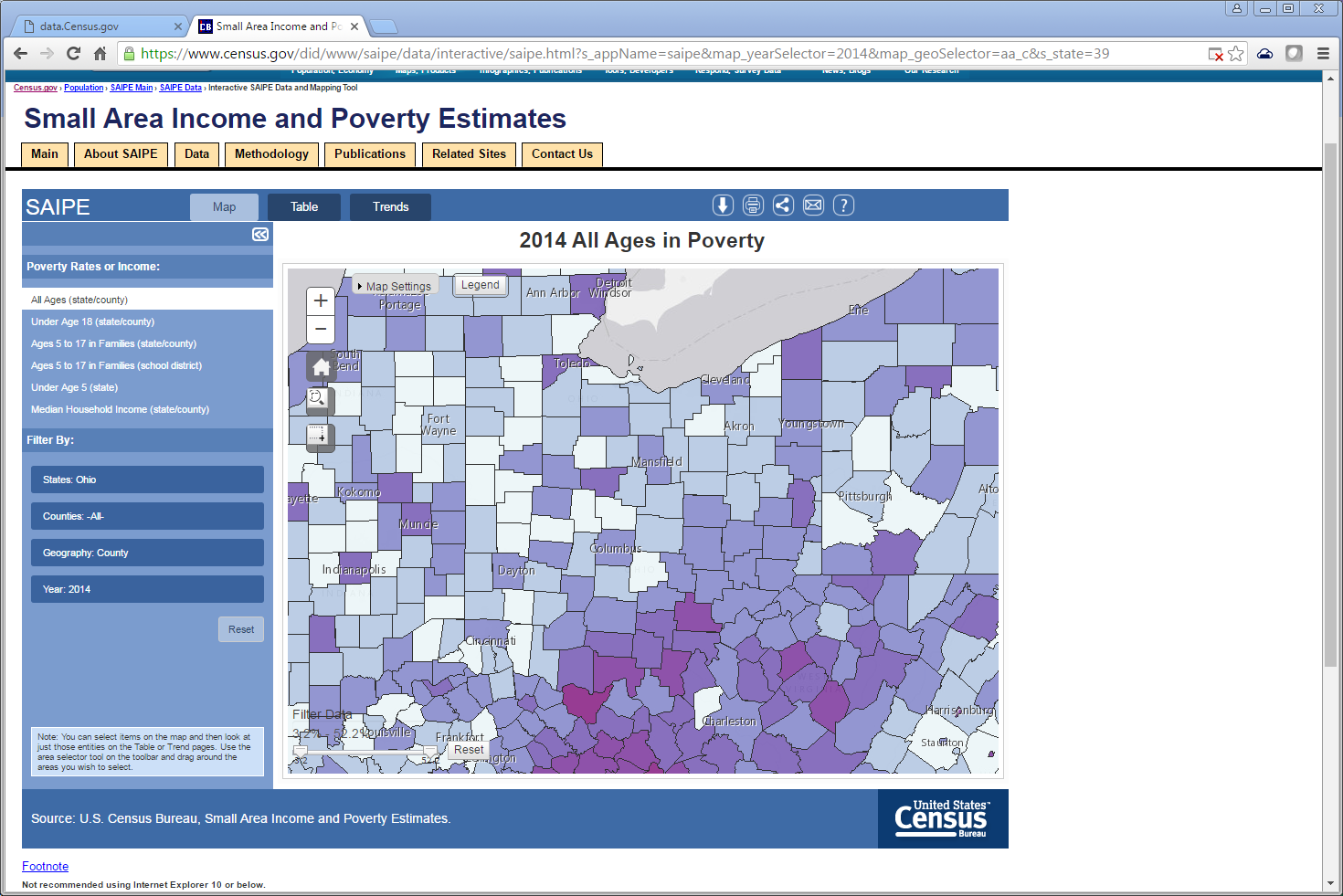 Athens
Scioto
Meigs
Gallia
Pike
….
84. Putnam
85. Medina
86. Geauga
87. Warren
88. Delaware
From US Census Bureau
[Speaker Notes: 2015 Data for US
Federal Poverty Rate (of all ages) – 14.7%
Under age 18 – 19.5%
Under age 5 – 22.8%

2015 Data for Ohio
All Families  14.8%
Under age 18 – 19.3%
All Families with related children under age 5 – 25.1%

Poverty in Ohio looks very much like the national picture. Just like the national picture, however, poverty is in pockets. Looking at the counties in Ohio, the top five listed are the highest poverty counties and the bottom five are the lowest poverty by percent of the population in each county.

Interestingly, poverty is higher among Americans under the age of 18, or children in school. This puts our schools at the proverbial “front line” of poverty.]
More than money
Situational and Generational Poverty

Payne’s “hidden rules” of economic class

Vance’s “hillbilly culture”
[Speaker Notes: Looking at poverty from the standpoint of classification by income is one way to define poverty or to classify individuals, but from reading the literature, I’ve learned that poverty is more than just how much money you have. Poverty in America and in Ohio comes with a culture that is often confused with the condition of financial insecurity. 

There are two main kinds of poverty that create cultures around them: Situational and Generational Poverty. I will define these next.

In addition to the culture, come rules or social norms that may seem hidden to those not part of that economic class. 

Finally, in Ohio, we have a brand of poverty that comes with what is now referred to as “hillbilly culture” due to the book Hillbilly Elegy by J.D. Vance which chronicles his life in Middletown, Ohio.]
Different Kinds of Poverty
Situational poverty is generally caused by a sudden crisis or loss and is often temporary. Events causing situational poverty include environmental disasters, divorce, or severe health problems.
Generational poverty occurs in families where at lest two generations have been born into poverty. Families living in this type of poverty are not equipped with the tools to move out of their situations.

			Teaching with Poverty in Mind, p.6
[Speaker Notes: Eric Jensen writes about Situational and Generational poverty in his book, Teaching with Poverty in Mind. These two types are only two of six different types of poverty that Jensen defines, but I think these two are the most important to understand for cultural reasons. 

Generational poverty can occur anywhere and will carry with it idiosyncratic cultural details that may be unique to a geographic area. The culture both helps the families survive and prevents them from escaping poverty.

Jensen also talks about Absolute Poverty, which does not often occur in America, Relative Poverty, which occurs everywhere, and Rural and Urban poverty which are defined by the geographic location of the individual, but differ most in the availability of resources in those two environments. Urban poverty is more prevalent in the US and (13.3% rural as compared to 16% urban nationally).]
Hidden Rules
“In wealth, to be introduced or accepted, one must have an individual already approved by that group make the introductions. Yet to stand back and not introduce yourself in a middle-class setting is not the accepted norm. And in poverty it is not unusual to have a comment made about the individual before he/she is ever introduced.”
	A Framework for Understanding Poverty,  p.44
[Speaker Notes: Ruby Payne wrote about the so-called “hidden rules” of economic classes. This is not to say that the rules are intentionally withheld. On the contrary. Members of the economic class who use the rules consider them “norms” or “common sense” and have no reason to believe that anyone should need to learn them as they are just what we do. But to members of different economic classes, the norms are alien as in this example from Payne’s book “A Framework for Understanding Poverty”.]
Hillbilly Culture
“While I recognized that things weren’t perfect, I also recognized that our family shared a lot with most of the families I saw around me. Yes, my parents fought intensely, but so did everyone else’s. Yes, my grandparents played as big a role in my life as Mom and Bob did, but that was the norm in hillbilly families. We didn’t live a peaceful life in a small nuclear family. We lived a chaotic life in big groups of aunts, uncles, grandparents and cousins. This was the life I’d been given, and I was a pretty happy kid.”
					The Hillbilly Elegy, p. 69
[Speaker Notes: JD Vance describes his hillbilly culture throughout the book he wrote, but this paragraph captures his awareness of his culture while still in it. Most who are living in generational poverty have little awareness of how far their lives are from the norms of others. This paragraph also gives a pretty good sense of how his family functioned.]
Impact on Education
Environmentally Suppressed Cognitive Function

Social-Emotional Developmental Delays

Increased Dropout and Decreased Graduation Rates
[Speaker Notes: In the literature, and in the educational news, the most discussed topics with relation to poverty and education are about the developmental delays observed in young children, both cognitive and social-emotional (meaning the ability to have self-control or patience). Also, as I showed you, in Ohio we see increased dropout rates and decreased graduation rates with students in high poverty environments.]
Dropout Prevention and Recovery
Alternative Schools study by American Youth Policy Forum reviewed program evaluations of 100 alternative school programs around the country. Findings indicate  that the alternative schools evaluated showed that in comparison to a control or selected comparison group, students in these environments had increased attendance rates and higher completion rates. In some cases, achievement scores were higher, but those data were not considered in all cases.
Promising Evidence
American Youth Policy Forum, Some Things Do Make a Difference (1998)
[Speaker Notes: The primary treatment for Dropout Prevention and Recovery is alternative schools. Schools that are designed to work with students who have stopped going to school at age 16 or older, and have not yet completed their education. Alternative schools can be career oriented or chartered or anything other than traditional. The American Youth Policy Forum did a study in 1998 of 100 different alternative schools in various locations around the country (including Ohio). What was found was that all of the schools they studied showed success in increasing attendance and completion rates. Some attention was paid to what characteristics of the schools might have caused the increase, but a synthesis of the 100 school studies does not show evidence of random samples, or even comparison samples that were chosen to be comparable by some criterion. Comparison groups were indicated, but no information about how they were determined is provided in the summaries in this report. This is what we could call “Promising Evidence”. There is quantitative data, and comparisons have been made, but the basis for the comparison is unknown.]
Social-Emotional Developmental Delays
Looping is the practice of keeping a classroom of students with the same teacher for more than one year of instruction. So, when the children go from first to second grade, for example, they stay in a group together with the same teacher. Several studies have shown increases in student achievement and higher attendance (Hampton, Mumford and Bond, 1997), as compared with a group of students chosen for comparison purposes.
Promising to Moderate Evidence
[Speaker Notes: One possible treatment for social-emotional developmental delays is the practice of Looping. This is when a teacher and a group of students are kept together for more than one school year. Often this is done for two or more consecutive grades. The advantages of this practice are that students and teachers have more time to develop a positive working relationship with one another. A disadvantage can arise if teacher and student cannot successfully develop a positive working relationship. 

There are several studies on this practice. Again, comparison groups are indicated and achievement data is the focus of the comparison. However, the only criterion defined for the comparison group is that it is a convenient group that is not experiencing looping. This study that mentions looking at achievement for students of the same teacher some of which are looped and some of which are not. This study rises to a slightly higher level because of this comparison group definition. It is not fully a Moderate Evidence strategy because the control group is still ill-defined, but the look at students of the same teacher who were looped and not looped, gives the study slightly more than a “Promising” rating.]
Environmentally Suppressed Cognitive Function
Early childhood education has been cited as the most proven educational treatment for this issue. Children coming from poverty to school need more time and support to learn the basic skills for school. Two seminal research projects that address this are: the Perry Preschool Project in Michigan and the Abecedarian Project in North Carolina. Both studies began in the mid-20th century and have monitored the progress of participants through school and into adult life.
[Speaker Notes: Many recent studies have been done that show that the stressors of poverty as well as nutrition and exposure to toxins can cause environmentally suppression cognitive function. The earlier this is treated, the better for students, so the proposed treatment is early childhood education. There are two high quality studies that address the effectiveness of early education on children in poverty. 

The Perry Preschool project was done in the early 1960s in southeastern Michigan. 123 low income African American children were randomly assigned to either a control or experimental group. The experimental group was provided 2.5 hours a day, 5 days a week preschool for a 30-week school year. Most children attended one or two years beginning at age 3, free of charge, before entering kindergarten. Controls entered kindergarten at age 5. Home visits with each child were conducted weekly. To start the treatment and control groups did not differ on measured IQ. Children in this project were followed through age 40 and extensive work has been done to show the benefits that the experimental group received as compared to the control group. 

The Abecedarian project took place in North Carolina in the 1960s and used a randomized trial to evaluate the effects of full-day, year-round educational child care proved from 4 months of age to kindergarten entry. The program did not include home visits and followed 104 low income children from program entry through age 21. The effects of this project were similar to the Perry Preschool project.]
Effect Sizes
Strong Evidence
Barnett (2011)
[Speaker Notes: Here you can see the effect sizes of the two experiments. An effect size of about ½ of a standard deviation would be about equal to a year’s worth of growth. As you can see, these two projects are showing much greater effect sizes than that. 

This treatment is the only one we found that rises to the level of “Strong Evidence”. Both studies used randomized samples of children and documented the treatment. Both studies collected objective data (IQ tests) throughout the project to look for growth and change. Both projects demonstrated significant change and followed the subjects beyond just school entry to determine how long the impact of the treatment would last.

In the context of what government can do with public funds, I think the ESEA/ESSA legislation indicates that policy makers should consider the highest quality, evidence-based treatments to address the local issues governments choose to engage in. This is a clear example of the quality of evidence that should be considered appropriate to invest public funds in.]